Многофункциональная ширма средство сенсорного развития               детей младшего дошкольного возраста
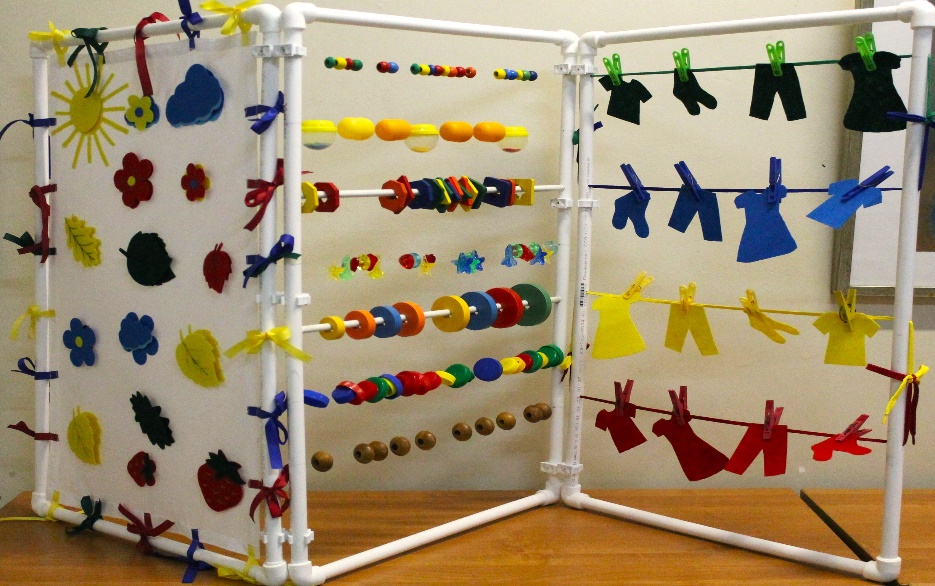 Милько Ольга Владимировна 
МБДОУ г. Мурманска № 41
Функциональные возможности
Дидактическое пособие по сенсорному развитию детей — эффективное средство совершенствования сенсорно-предметного восприятия, открывающего многообразие мира объектов и явлений.      Данное пособие представляет 3 секции для детей младшего дошкольного возраста. 
             На полотне ширмы ребята могут:           ✓ пристегивать пуговицы и кнопки;           ✓ учиться шнурованию;           ✓ застегивать молнию и выполнять много                    иных заданий.
Как сделать ширму
Данная ширма мобильная  и легкая, рамы выполнены из обычных пропиленовых труб, применяемых в сантехнике.   Полотнище конструкции крепится посредством тесьмы. Для крепежа элементов ширмы задействована липучка.
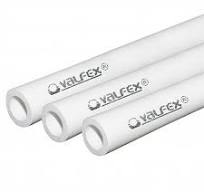 Формы организации
* образовательная деятельность,  
* совместная деятельность, 
* самостоятельная деятельность.
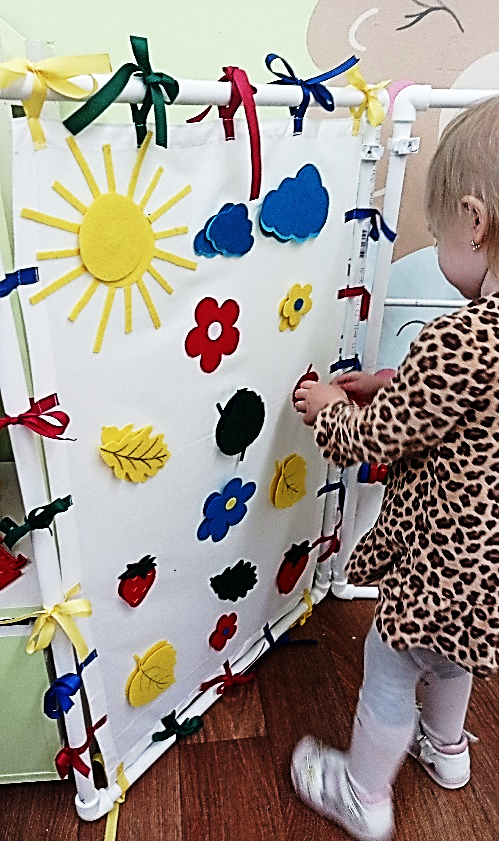 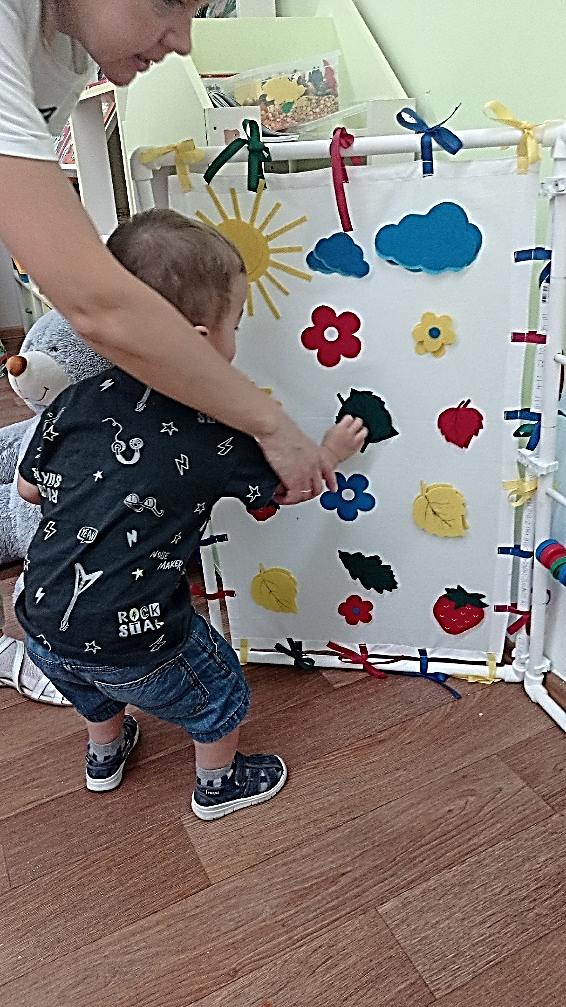 1 секция
Цель развитее мелкой моторики рук, сенсорное восприятия детей, развития восприятия, тактильное ощущение, закрепления знаний о цвете, признаков предметов большой маленький. 
Первая секция сделана в виде фланелеграфа из ткани белого цвета, на ней размещены цветы и листочки на липучках разного размера (большие и маленькие). Цветы и листочки взяты в четырех         основных цветах: красный, желтый, синий,         зеленый. 
       Материал: фланель, лента, фетр. Пособие          изготовлено по типу фланеграфа и шнуровки.
Первая секция…
…..предназначена для прикрепления дидактических предметных и сюжетных картинок, счетного материала, геометрических фигур на липучке. 
    Используется в игровой образовательной деятельности (на занятиях) для дополнительного размещения демонстрационного материала.         Дает возможность организации игровой образовательной деятельности (занятий) в любой части группового пространства. Помогает реализовать принцип полифункциональности.
Через организацию игровой образовательной деятельности (занятий) можно формировать   у детей элементарные математические представления, способствовать развитию мышления ребенка, развивать творческую активность. Для игр с детьми дидактической направленности                                                  «Найди такой же только                                                  маленький, или большой» и т д.
 «Скажи каким цветом…?»
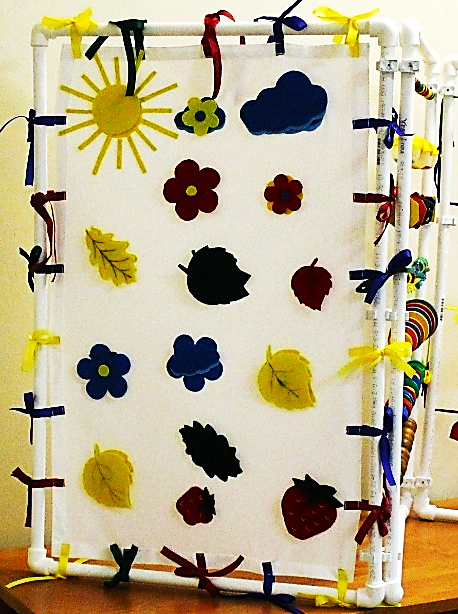 Вторая секция
Цель: формирование элементарных математических представлений (счет, количество, порядковые числительные, состав числа в пределах 5, закрепление понятий «слева-справа», «вверху-внизу»; развитие мелкой моторики и ручной умелости; формирование познавательного интереса; воспитание усидчивости, внимания, познавательной         активности.
       Материал: шарики, контейнеры,                    
         проволока, средней толщины,                                     пластиковые крышечки, бусины.
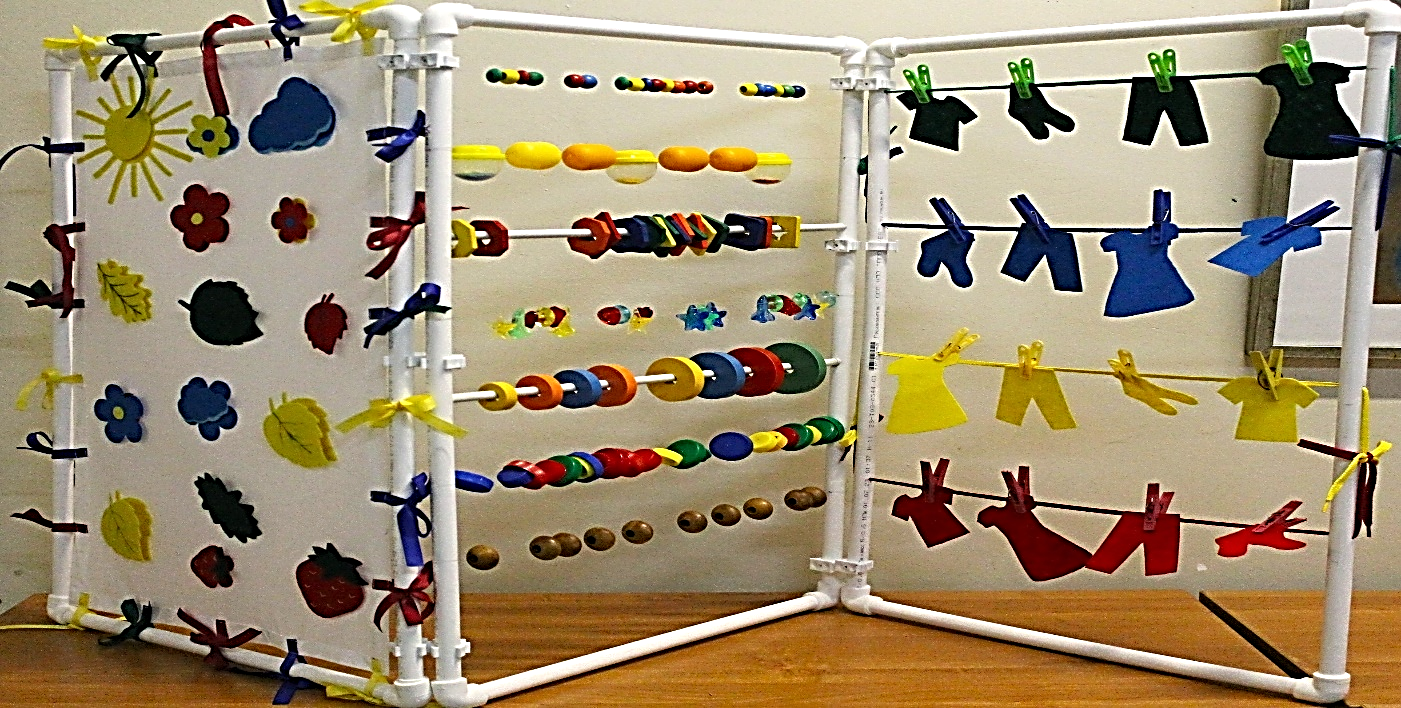 Третья секция
Цель: развитие мелкой моторики, развитие восприятия, закрепление знаний о цвете, о предметах одежды, развитие умения классифицировать, порядковые числительные, состав числа в пределах 5, закрепление понятий «слева-справа», «вверху-внизу».
Материал: фетр, леска ,                                           
     прищепки канцелярские.
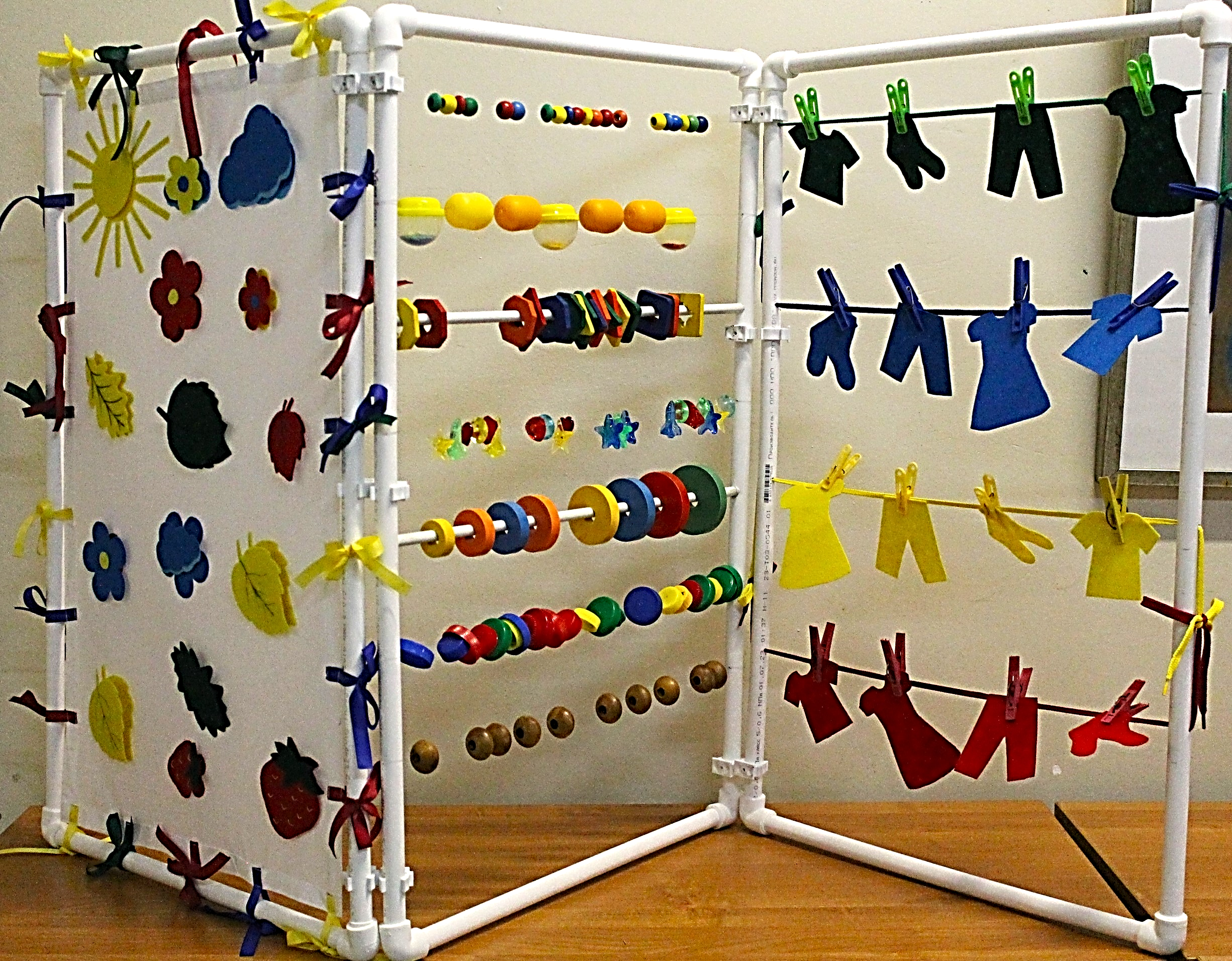 Многофункциональная ширма для игровой деятельности можно использовать в качестве перегородки. Данная функция ширмы вполне востребована в нашей группе.
Напольная многофункциональная ширма тоже может служить средством обозначения игрового пространства.
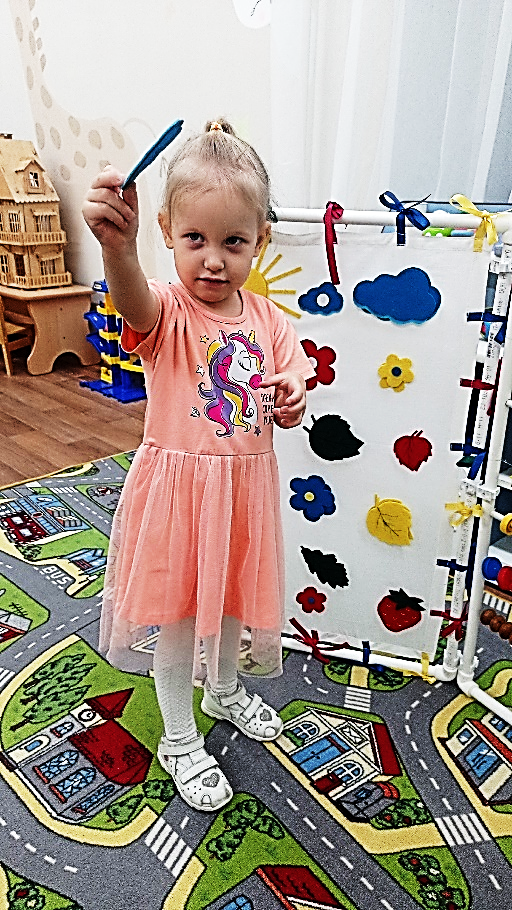 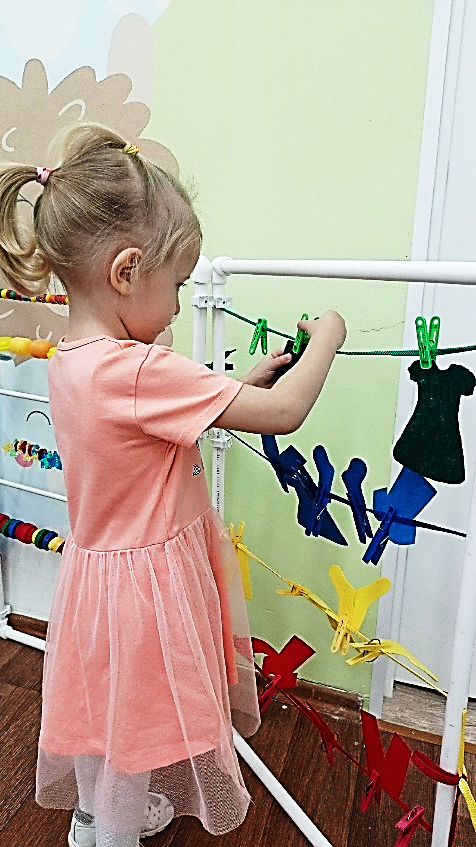 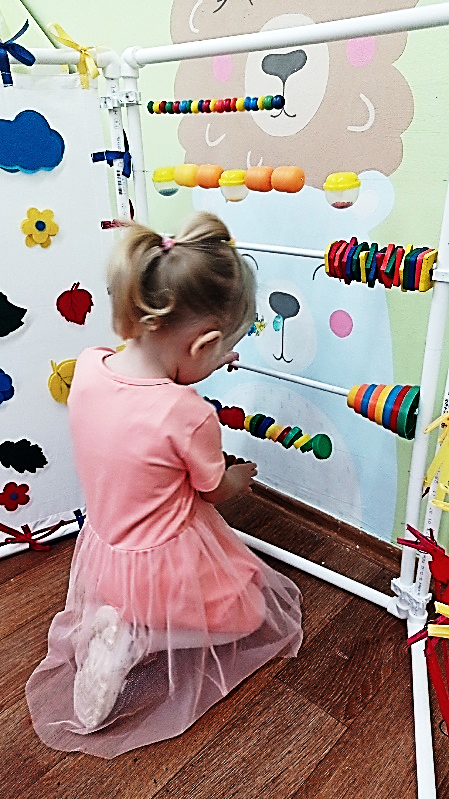